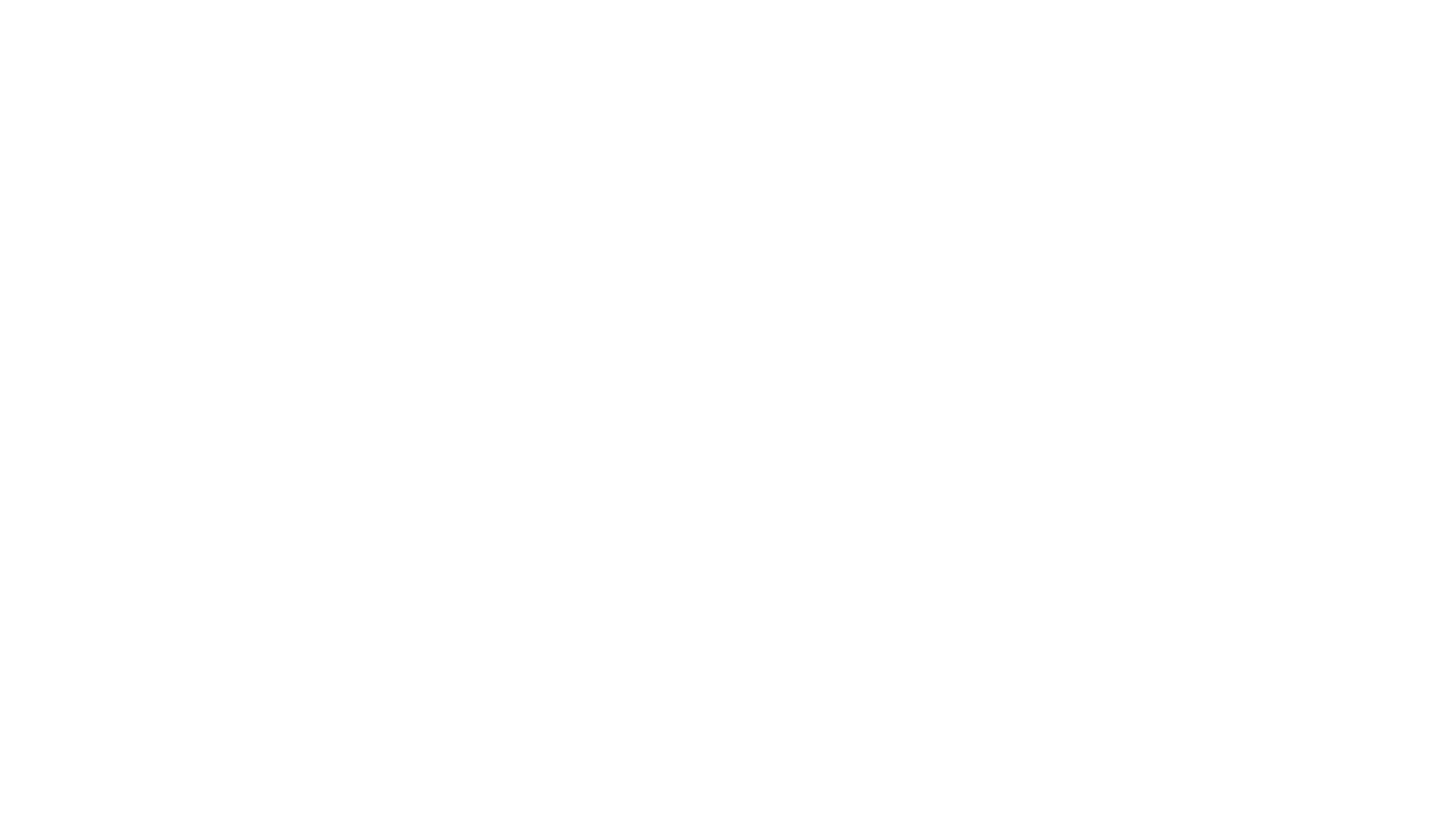 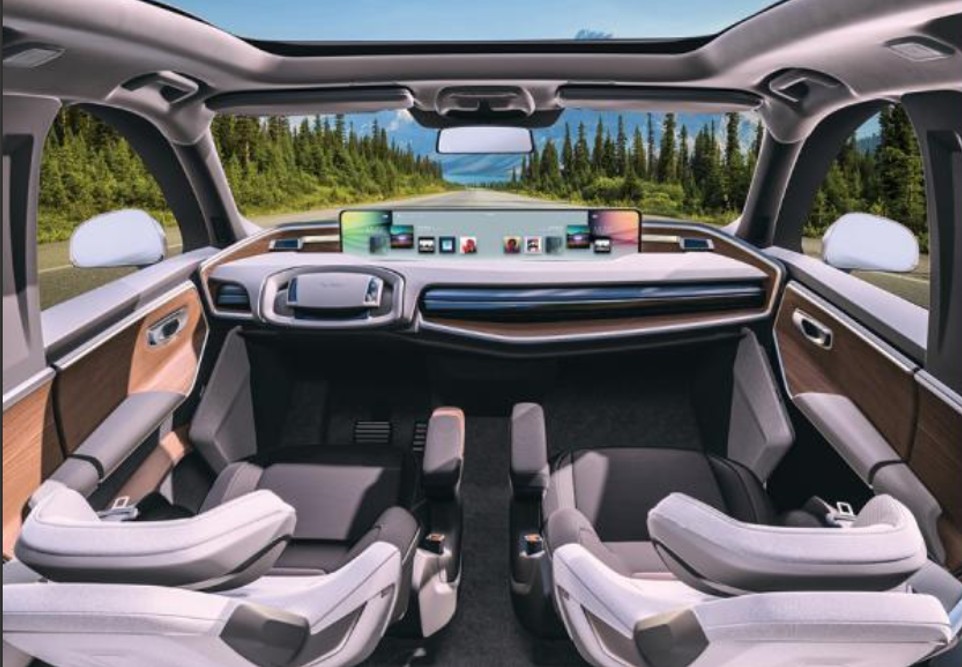 Oportunități Faurecia Valcea
In aceasta perioada dorim sa alaturam echipei Faurecia Valcea proaspeti absolventi , dornici sa se dezvolte pe plan profesional alaturi de o echipa profesionista. 

Cerințe:
   - Studii finalizate in domeniul tehnic, management , financiar, limbi straine 
   - Cunoștinte operare PC
   - Engleză nivel conversațional/ avansat
   - Implicare, inițiativă, perseverență și energie.
   

Aștept cu interes CV-urile pe adresa de mail:
ramonaflorina.anghel@forvia.com